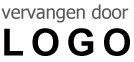 Bedrijfsnaam
Straat
Stad, postcode
Producten en services
Naam van geadresseerde
Dit is een prima plek voor een missieverklaring
Website
E-mail
U kunt deze nette, professionele brochure gewoon zo gebruiken of deze aanpassen.
Op de volgende pagina hebben we een paar tips toegevoegd (zoals deze) om u op gang te helpen
Straat
Stad, postcode
Bedrijfsnaam
Tel [telefoon]
Fax [fax]
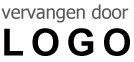 [Speaker Notes: Als u deze brochure wilt wijzigen, vervangt u onze voorbeeldinhoud door uw eigen inhoud. Als u liever met een schone lei begint, drukt u op het tabblad Start op de knop Nieuwe dia om een nieuwe pagina in te voegen. Voer nu uw tekst en afbeeldingen in de lege tijdelijke aanduidingen in. Als u het logo door dat van uzelf wilt vervangen, selecteert u de afbeelding 'vervangen door LOGO' en kiest u Afbeelding wijzigen op het tabblad Opmaak onder Hulpmiddelen voor afbeeldingen.

Hebt u gezien dat we vouwmarkeringen voor u hebben gemaakt? Ze zijn heel licht, maar als u niet wilt dat ze op uw brochure worden weergegeven, selecteert en verwijdert u ze voordat u de brochure afdrukt.]
Denkt u dat een document dat er zo goed uitziet, moeilijk is op te maken? Niets is minder waar.
Focus op wat u het beste doet!
"Uw bedrijf is het beste. Ik kan me niet voorstellen dat mensen zonder u kunnen."
De tijdelijke aanduidingen in deze brochure zijn voor u opgemaakt. We hebben ook een paar tips om u op gang helpen. 
Als u opsommingstekens wilt toevoegen aan of verwijderen uit de tekst, gebruikt u de knop Opsommingstekens op het tabblad Start.
Zeer slimme klant
"We raden uw bedrijf aan iedereen aan die naar ons luistert, want u bent geweldig!"
Nog een tevreden klant
Aanpassen in een oogwenk
Belangrijke aanbiedingen
Wat kunt u in een brochure als deze opnemen?
Selecteer een afbeelding en verwijder deze als u een foto wilt vervangen. Gebruik vervolgens het pictogram Afbeelding invoegen in de tijdelijke aanduiding om uw eigen afbeelding in te voegen.
Wees niet verlegen! Laat zien hoe geweldig u bent. Vermeld hier de belangrijkste dingen die u doet of geef er een samenvatting van.
Of gebruik deze plek voor uw "elevator pitch". Als u maar een paar seconden had om uw producten of services bij iemand aan te prijzen, wat zou u dan zeggen?
We weten dat u uw bedrijf urenlang zou kunnen aanprijzen. (En dat nemen we u niet kwalijk - u bent geweldig!)
Maar omdat u het hier beknopt moet houden, zou u een samenvatting van concurrerende voordelen aan de linkerkant kunnen plaatsen en een kort succesverhaal in het midden.
De rechterkant van deze pagina is perfect voor geestdriftige getuigenissen en een lijst van belangrijke producten of services.
[Speaker Notes: Als u deze brochure wilt wijzigen, vervangt u onze voorbeeldinhoud door uw eigen inhoud. Als u liever met een schone lei begint, drukt u op het tabblad Start op de knop Nieuwe dia om een nieuwe pagina in te voegen. Voer nu uw tekst en afbeeldingen in de lege tijdelijke aanduidingen in. Als u het logo door dat van uzelf wilt vervangen, selecteert u de afbeelding 'vervangen door LOGO' en kiest u Afbeelding wijzigen op het tabblad Opmaak onder Hulpmiddelen voor afbeeldingen.

Hebt u gezien dat we vouwmarkeringen voor u hebben gemaakt? Ze zijn heel licht, maar als u niet wilt dat ze op uw brochure worden weergegeven, selecteert en verwijdert u ze voordat u de brochure afdrukt.]